Figure 5. The GC content of the P. fucata assembled genome (500 bp sliding window). The vertical axis shows counts of ...
DNA Res, Volume 19, Issue 2, April 2012, Pages 117–130, https://doi.org/10.1093/dnares/dss005
The content of this slide may be subject to copyright: please see the slide notes for details.
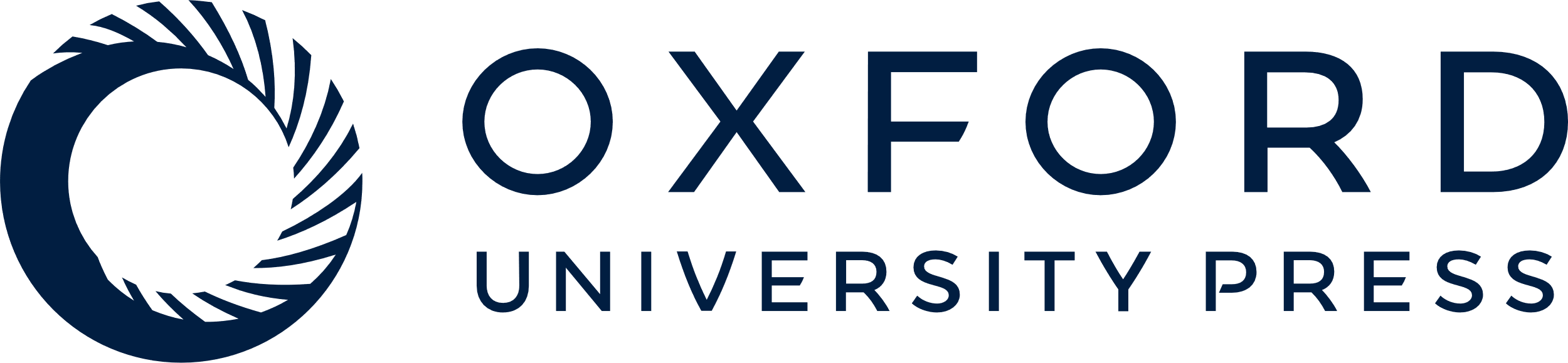 [Speaker Notes: Figure 5. The GC content of the P. fucata assembled genome (500 bp sliding window). The vertical axis shows counts of DNA sequence reads; the horizontal axis, percentage of GC in the reads. The GC content of the pearl oyster genome was estimated to be ∼34%. The GC contents of genomes of C. elegans (34%), Strongylocentrotus pulpulatus (35%), B. floridae (40%), and H. sapiens (38%) are shown for comparison.


Unless provided in the caption above, the following copyright applies to the content of this slide: © The Author 2012. Published by Oxford University Press on behalf of Kazusa DNA Research InstituteThis is an Open Access article distributed under the terms of the Creative Commons Attribution Non-Commercial License (http://creativecommons.org/licenses/by-nc/3.0/), which permits unrestricted non-commercial use, distribution, and reproduction in any medium, provided the original work is properly cited.]